CVFPB Meeting July 26, 2013USACE INSPECTION RESULTSRyan Larson, P.E.
RD 2101 – Blewatt District
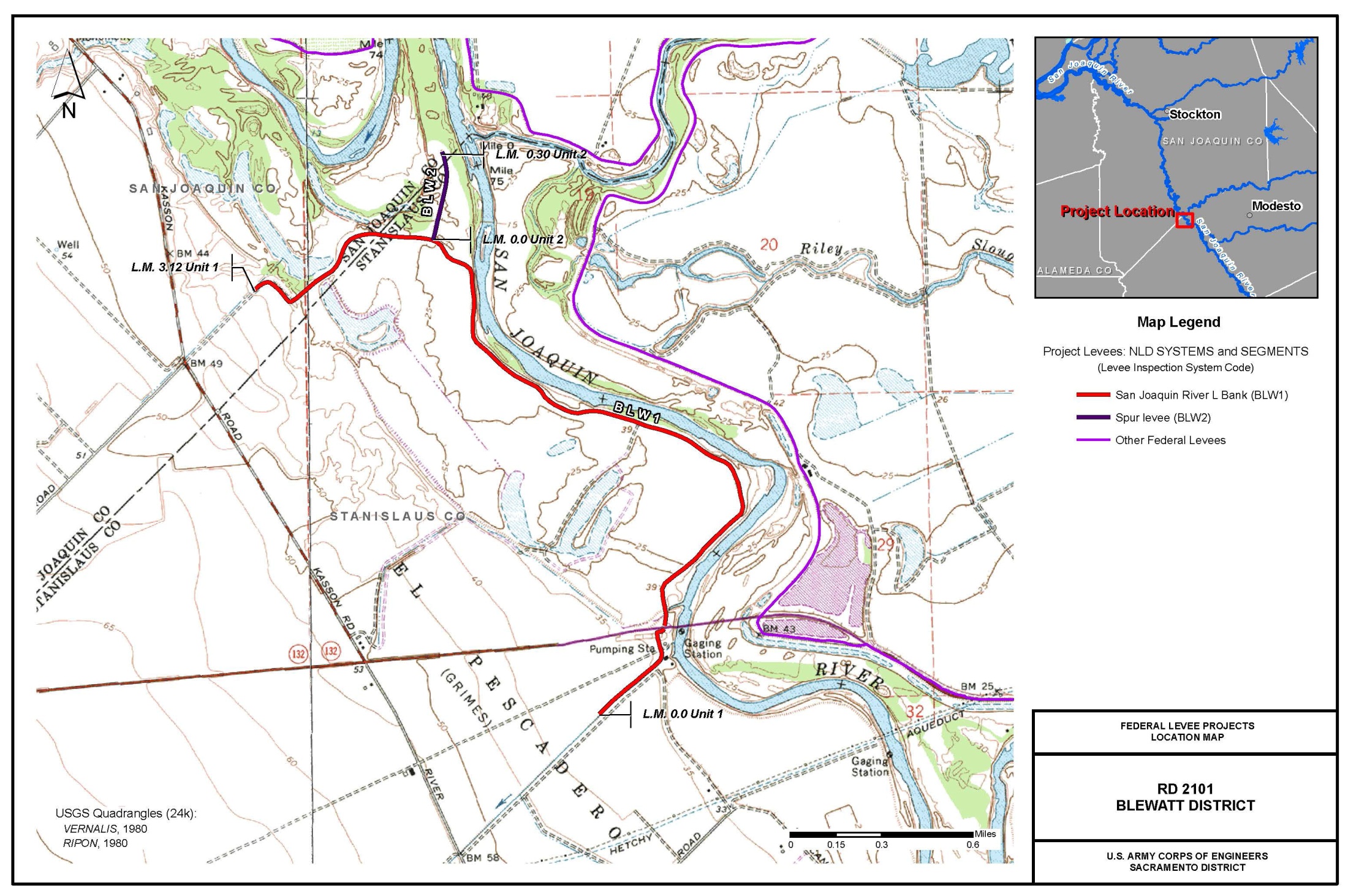 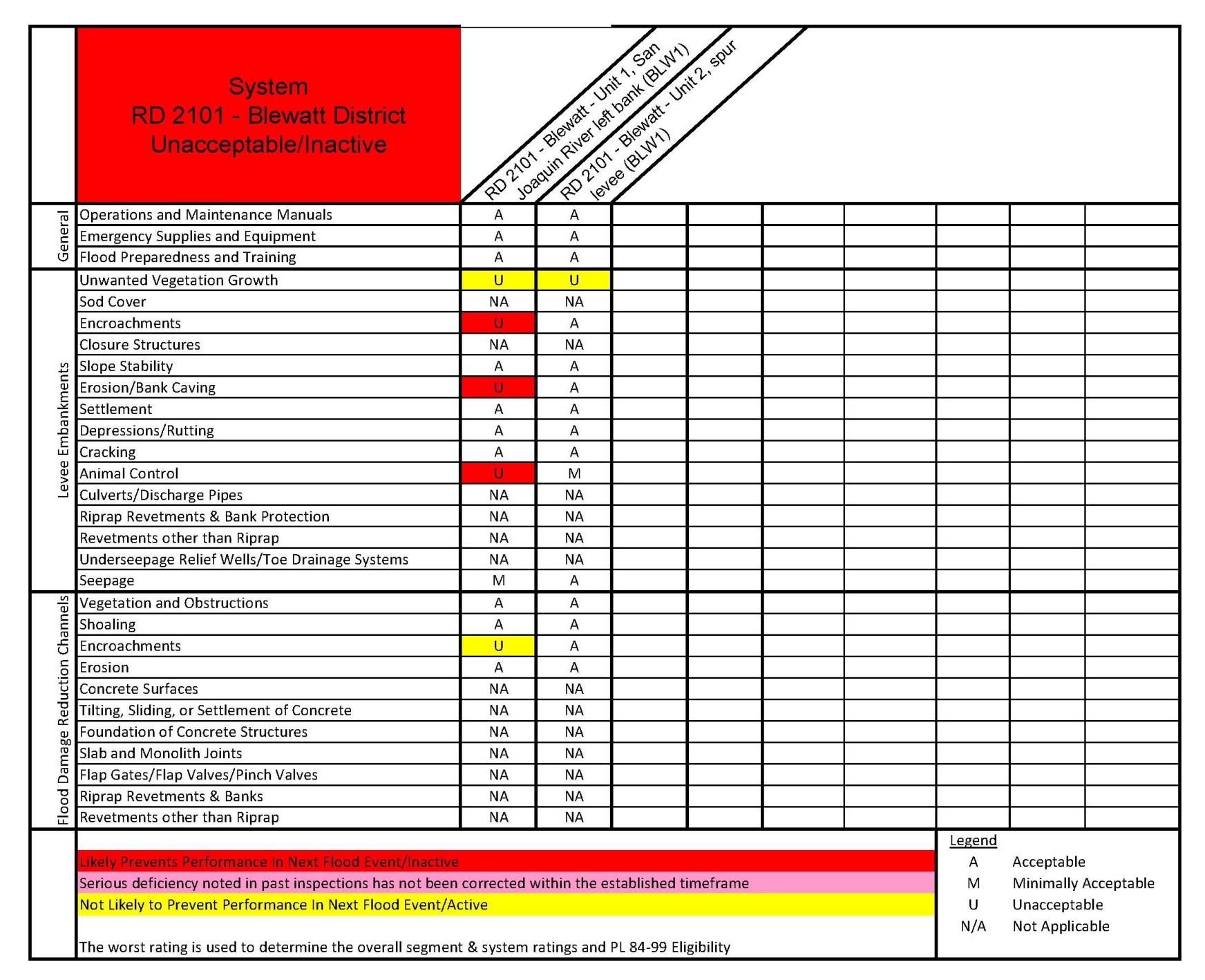 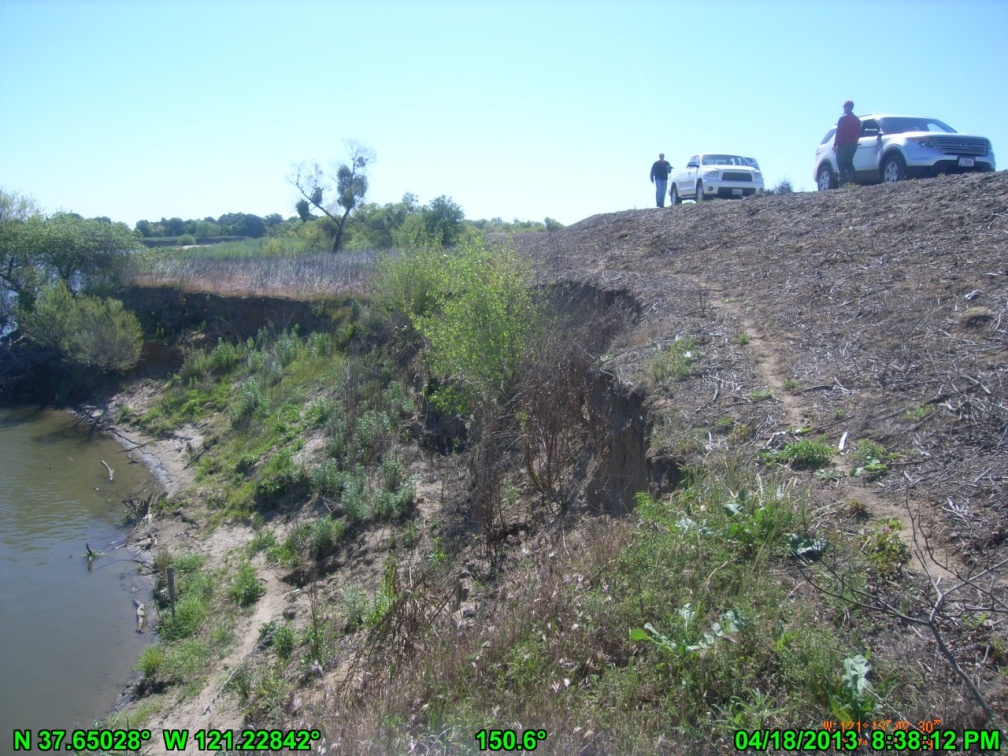 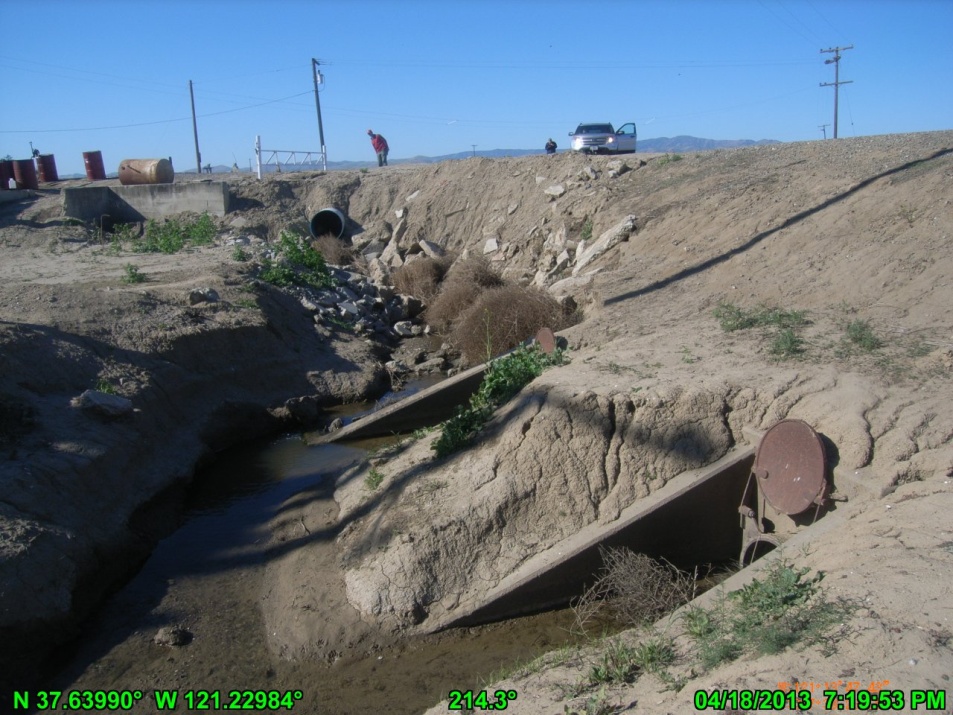 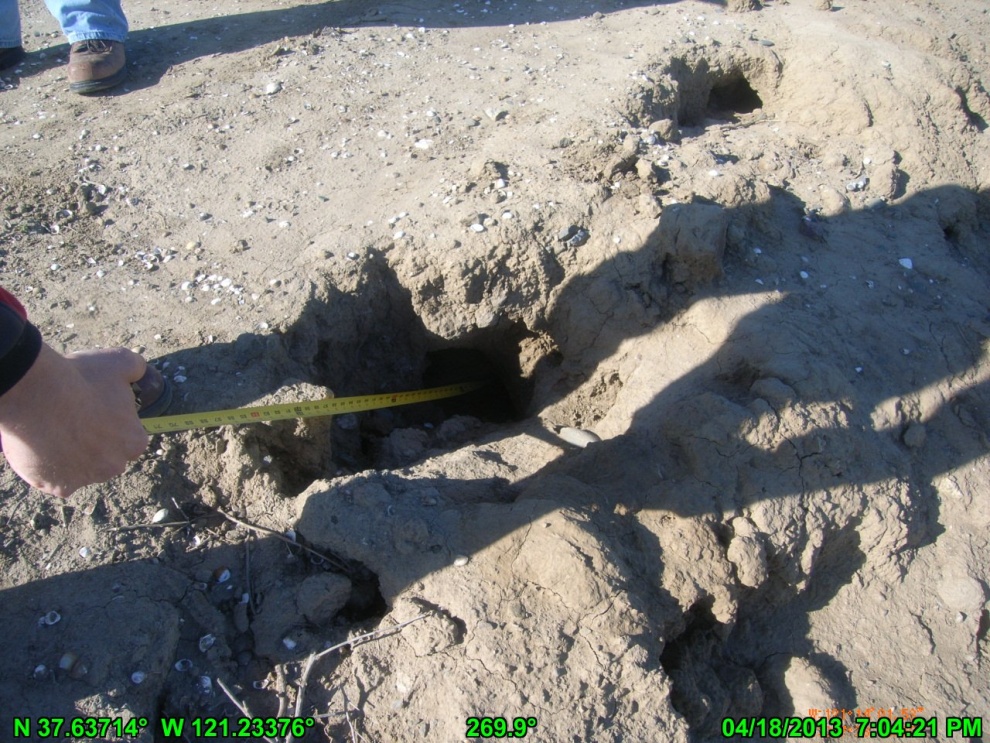 [Speaker Notes: Top Left: Erosion greater than 2 feet into levee prism. Approximately 120 feet long.
Top Right: 2 pipes thru levee. No positive closure devices. Flap gates stuck in open position.
Bottom: Rodent holes on both sides of levee. Up to 3’ deep and 2” wide.]
LSJLD – Unit 24
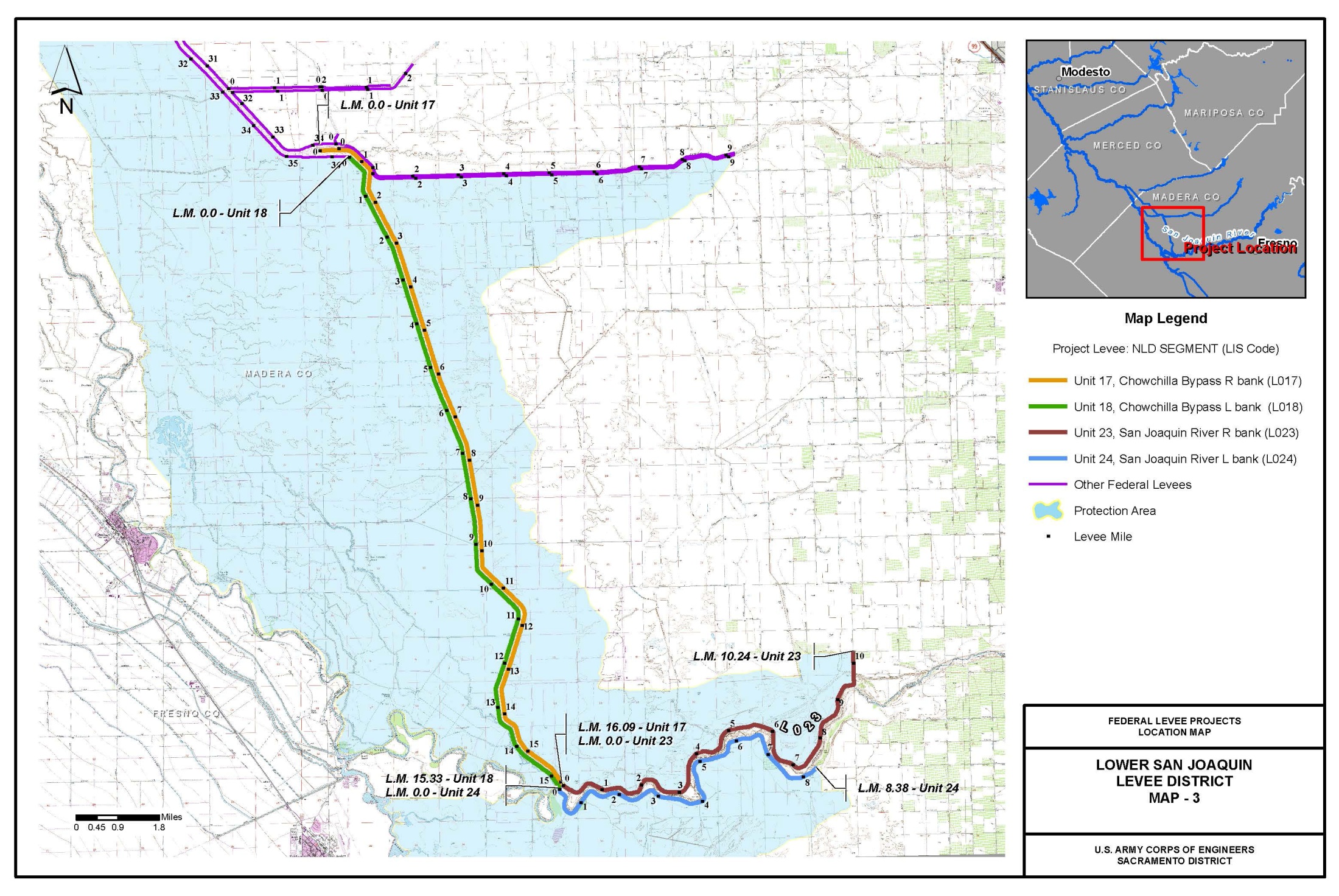 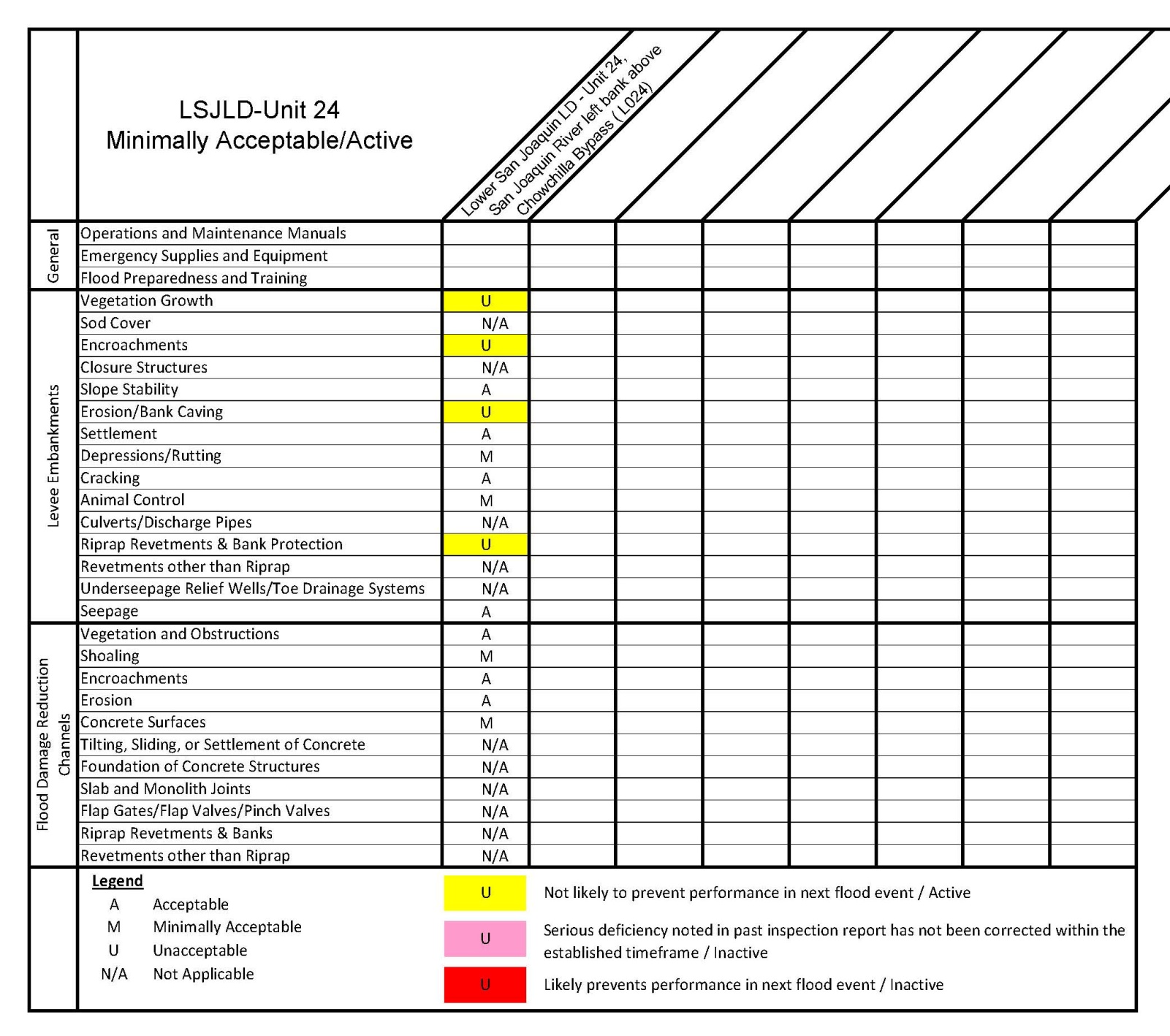